Развитие ключевых 4К-компетенций ребенкадошкольного возраста
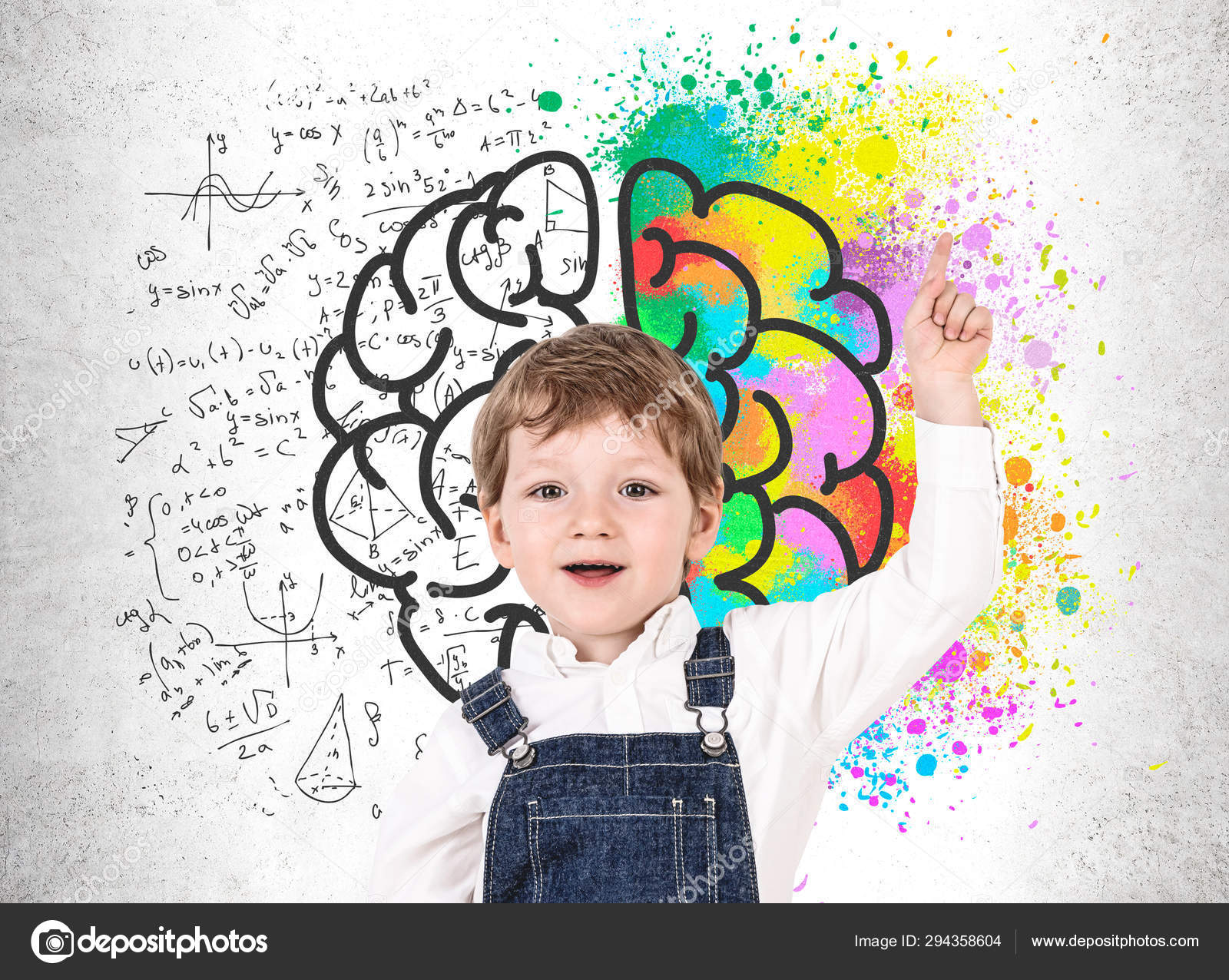 Компетенции - это набор знаний, навыков и личного опыта, необходимый для эффективного выполнения определённой деятельности.
Компетенции ( И.Фрумин, М.Добрякова, 2020г.) – это когнитивные  способности  и навыки, которыми люди обладают или могут овладеть для решения конкретных проблем и для успешного и ответственного использования мотивационной, волевой и социальной готовности, а также способностей для решения проблем в различных ситуациях.
Пирамида формирования  компетенций
10  ГИБКИХ НАВЫКОВ БУДУЩЕГО:
·  Умение решать комплексные задачи.
·         Критическое мышление.
·         Творческое мышление.
·         Умение управлять людьми.
·         Умение работать в команде.
·         Способность распознавать свои и чужие эмоции, управлять ими.
·         Умение формировать суждения и принимать решения.
·         Клиентоориентированность.
·         Ведение переговоров.
·         Переключение с одной задачи на другую.
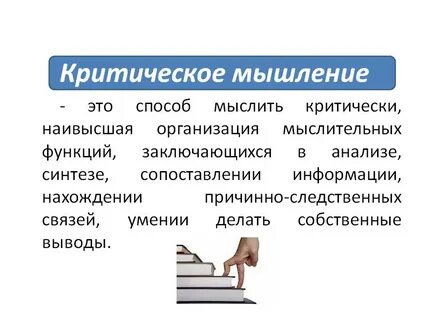 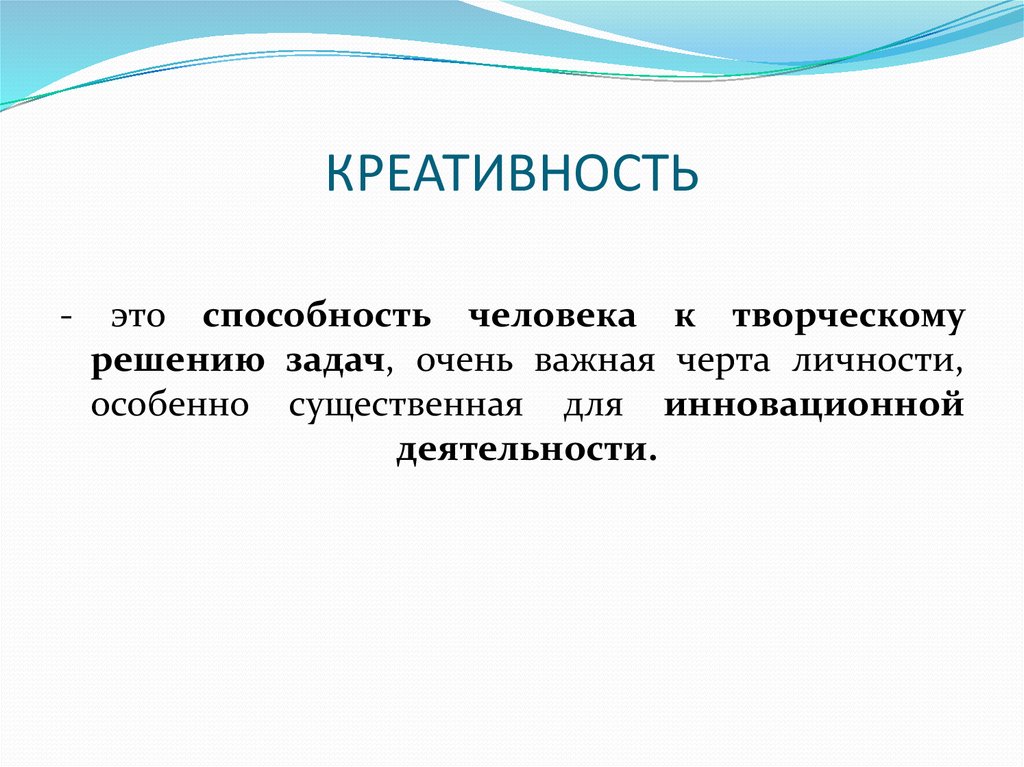 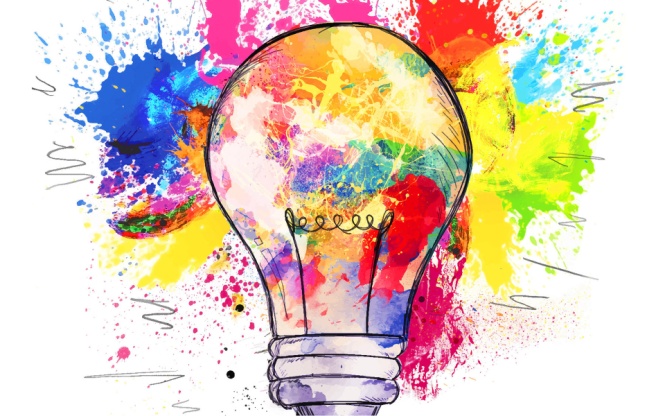 Коммуникативная компетенция  - способность  высказывать  и интерпретировать мысли, чувства и факты в устной и письменной форме, а также эффективно общаться в различных социальных и культурных контекстах.
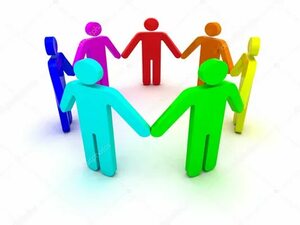 Кооперация 
- особая форма организации труда, при которой много людей совместно участвует в одном и том же или в различных, но связанных между собой процессах труда.
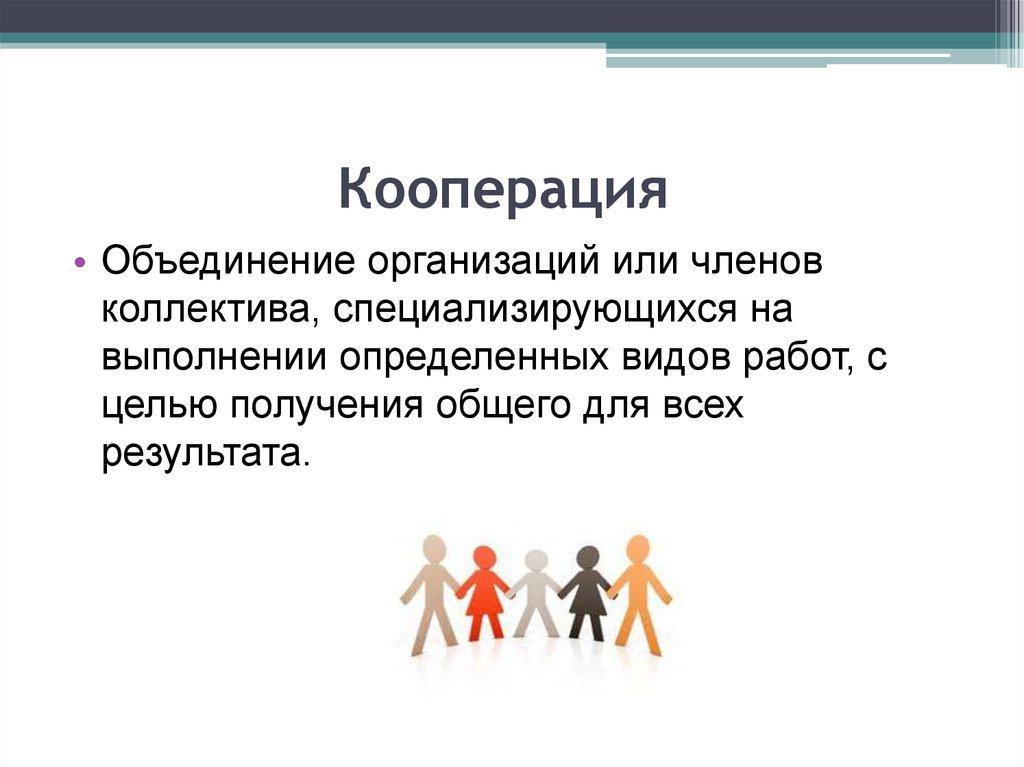 4К
критическое 
мышление
креативность
коммуникация
кооперация
Профессиональные навыки
Soft skills   - надпрофессиональные навыки, которые не приобретаются в процессе обучения, а закладываются в детстве.
Нard skills 
    узкие профессиональные  навыки, решение конкретных рабочих задач, приобретаются в процессе обучения..
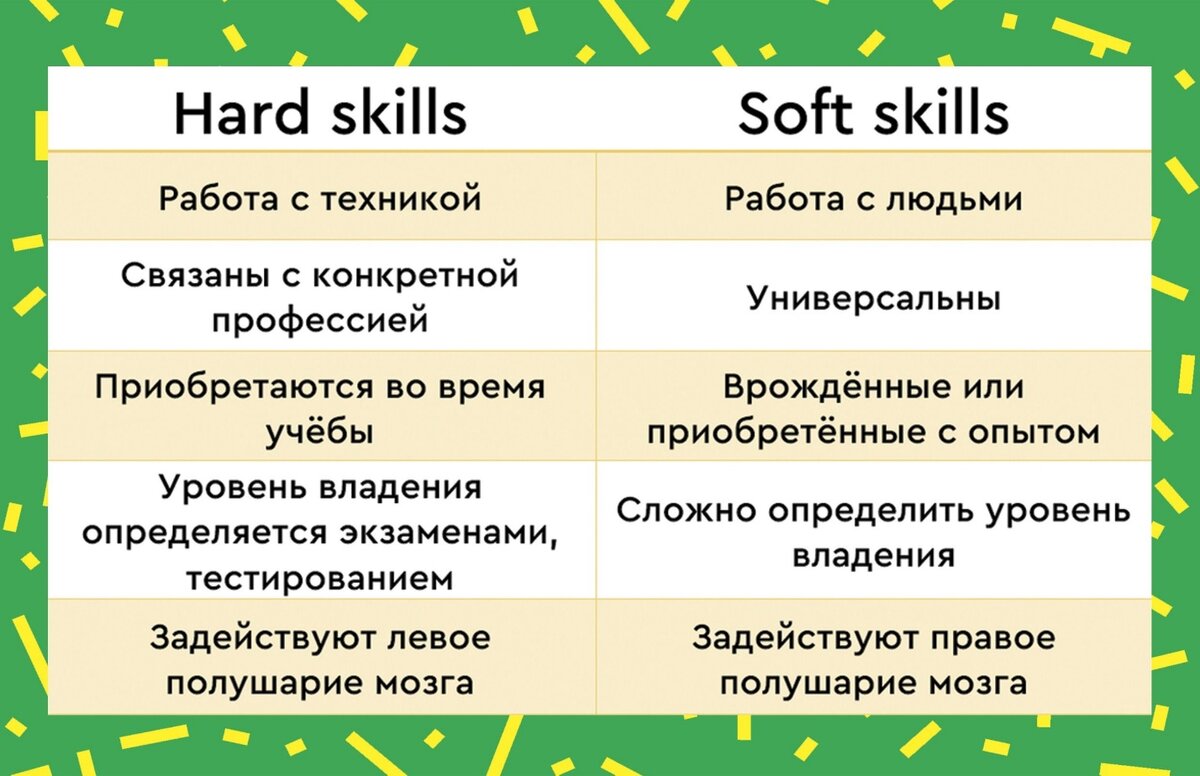 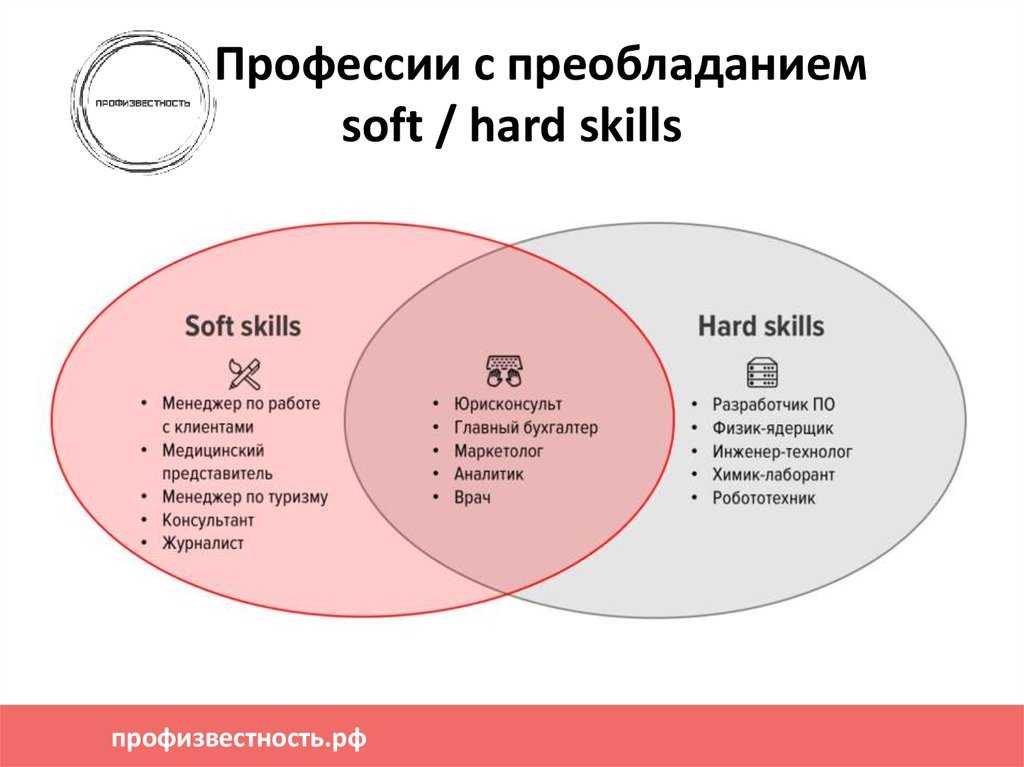 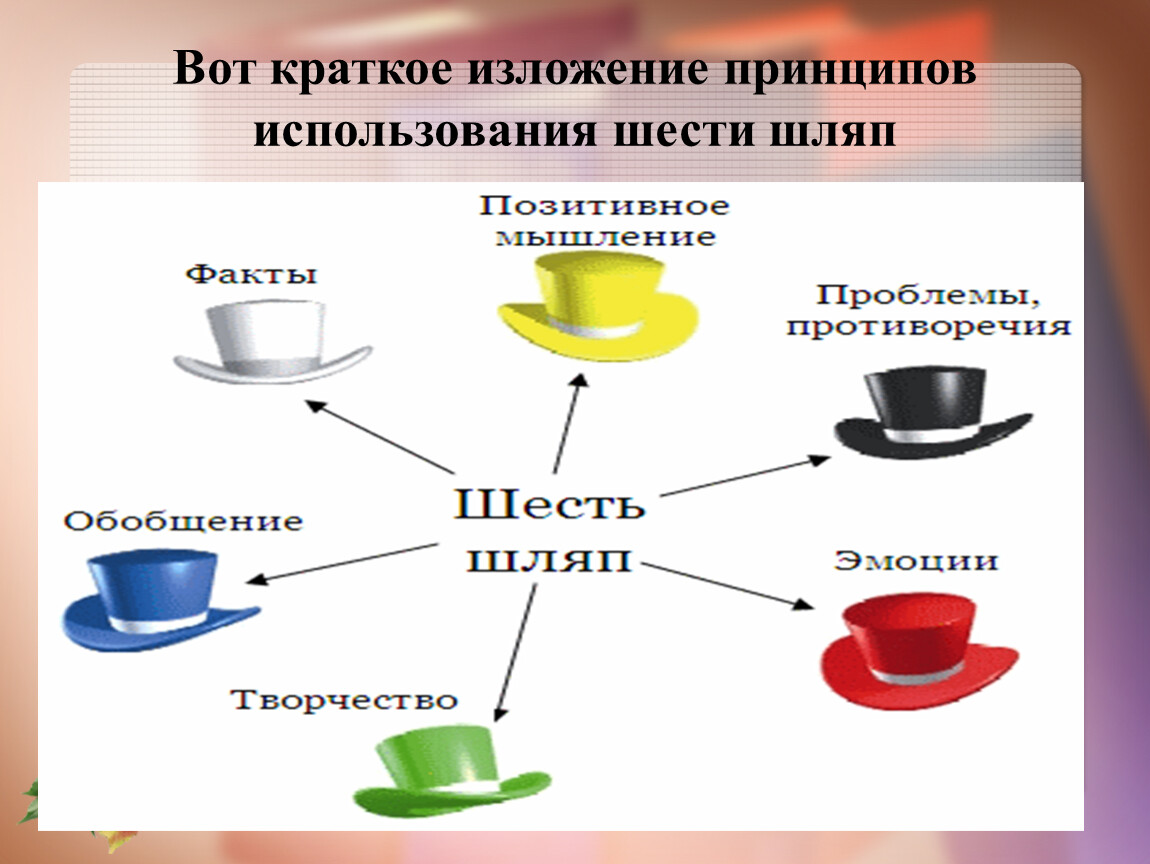 Знал до изучения темы…
Узнал…
Могу применить…
Хотел бы  узнать…
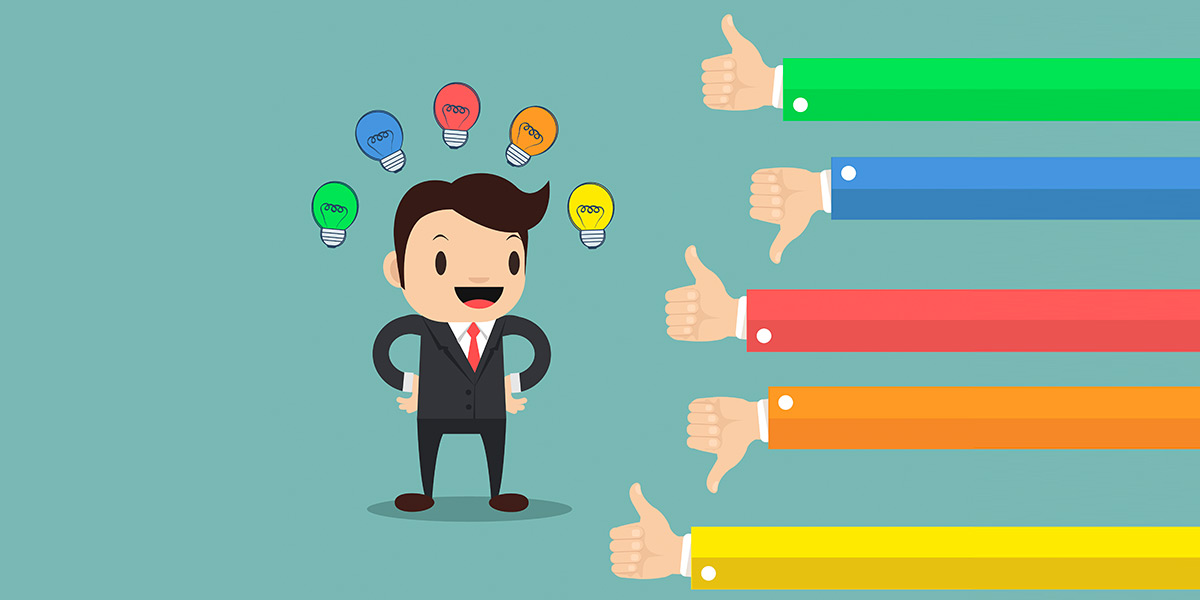 Если мы будем сегодня учить детей так,

                как учили вчера, 

                                мы украдем у них завтра.
                                                 

                                                                                                                  Джон Дьюи
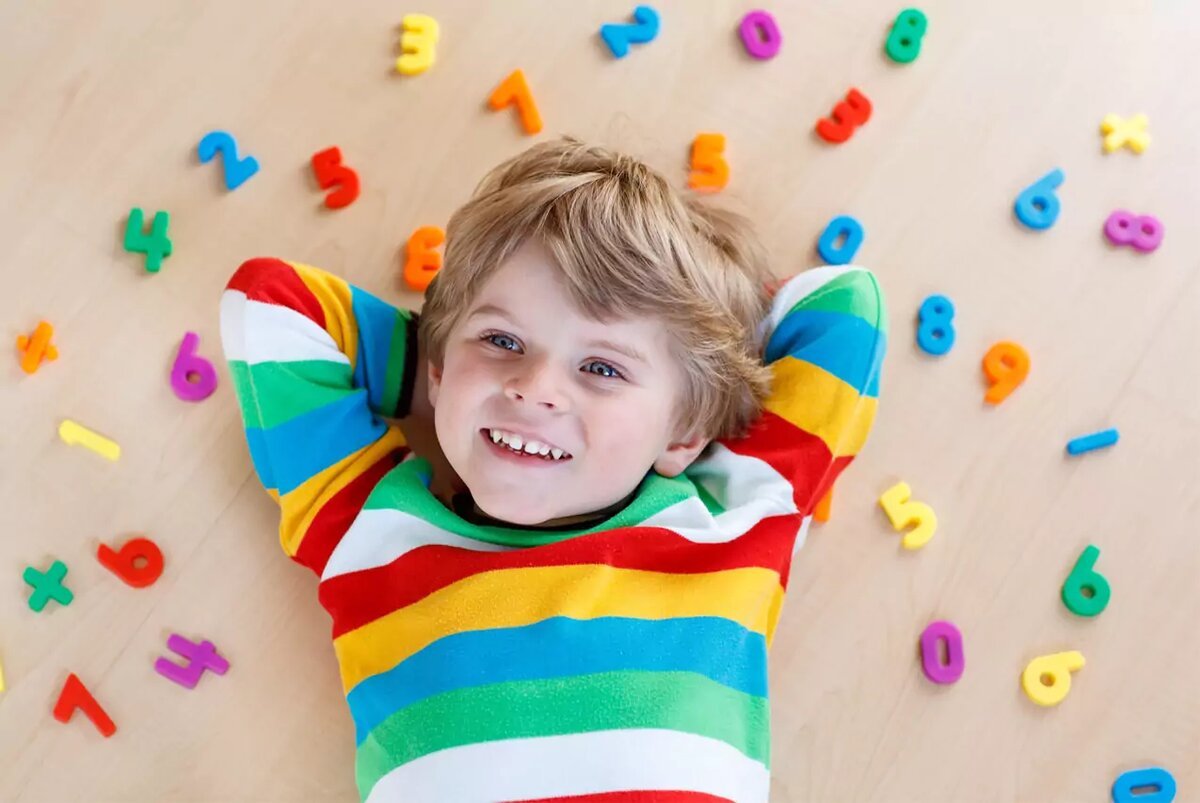